福音的机会
Gospel Opportunities
(徒25-26)
 罗马官员布道会
Evangelistic Meeting
For Roman Officials
25: 1非斯都到了任, 过了三天, 就从该撒利亚上耶路撒冷去. 2 祭司长和犹太人的首领向他控告保罗, 3 又…求他…将保罗提到耶路撒冷来. 他们要在路上埋伏杀害他. 4 非斯都却…说, 保罗押在该撒利亚,我自己快要往那里去. 5…你们…与我一同下去,…就可以告他. 6 非斯都在…那里, 住了…十天八天, 就下该撒利亚去. 第二天…将保罗提上来.  7 …那些从耶路撒冷下来的犹太人…将许多重大的事控告他, 都…不能证实... 8 保罗…说, 无论犹太人的律法, 或是圣殿, 或是该撒, 我都没有干犯. 9 但非斯都要讨犹太人的喜欢, 就问… 你愿意上耶路撒冷去…听我审断…么.
10 保罗说, 我站在该撒的堂前, 这就是我应当受审的地方. 我向犹太人并没有行过什么不义的事, 这也是你明明知道的. 11 我若…犯了什么该死的罪, 就是死我也不辞. 他们所告我的事若都不实, 就没有人可以把我交给他们. 我要上告于该撒. 12 非斯都和议会商量了, 就说, 你…可以往该撒那里去. 13 过了些日子, 亚基帕王和百尼基氏来到该撒利亚... 14 …非斯都将保罗的事告诉王, 说, 这里有一个人, 是腓力斯留在监里的. 15 我在耶路撒冷的时候, 祭司长和犹太的长老…求我定他的罪.
16 我…说,…被告还没有和原告对质,…分诉所告他的事, 就先定他的罪, 这不是罗马人的条例.
17 及至他们都来到这里,…第二天便坐堂... 18 告他的人站着告他. 所告的, 并没有我所逆料的那等恶事. 19 不过是…为他们自己敬鬼神的事, 又为一个人名叫耶稣,是已经死了, 保罗却说他是活着的. 20这些事当怎样究问, 我心里作难. 所以问他说, 你愿意上耶路撒冷去, 在那里…听审么. 21 但保罗求我留下, 他要听皇上审断, 我就吩咐把他留下, 等我解他到该撒那里去. 22 亚基帕…说, 我…也愿听这人辩论. 非斯都说, 明天你可以听. 
23 第二天, 亚基帕和百尼基大张威势而来, 同着众千夫长, 和城里的尊贵人... 非斯都吩咐…将保罗带进来.
24 非斯都说, 亚基帕王和在这里的诸位阿…这人就是…犹太人在耶路撒冷和这里, 曾向我恳求,…不可容他再活着. 25 但我查明他没有犯什么该死的罪. 并且他…上告于皇帝, 所以我定意把他解去. 26 论到这人, 我没有确实的事可以奏明主上. 因此我带他到你们面前, 也特意带他到你亚基帕王面前, 为要在查问之后,有所陈奏. 
26: 1 亚基帕对保罗说, 准你为自己辩明. 于是保罗…分诉说… 4 我…自幼为人如何, 犹太人都知道. 5 他们…晓得我从起初, 是按着我们教中最严紧的教门, 作了法利赛人.
6 现在我站在这里受审, 是因为指望神向我们祖宗所应许的. 7 这应许, 我们十二个支派, 昼夜切切的事奉神, 都指望得着. 王阿, 我被犹太人控告, 就是因这指望.
8 神叫死人复活, 你们为什么看作不可信的呢. 9 从前我自己以为应当多方攻击拿撒勒人耶稣的名. 10 …既从祭司长得了权柄,我就把许多圣徒囚在监里. 他们被杀, 我也出名定案. 11 在各会堂, 我屡次用刑, 强逼他们说亵渎的话…甚至追逼他们直到外邦的城邑. 12 那时, 我领了祭司长的权柄和命令, 往大马色去. 13 …我在路上, 晌午的时候, 看见从天发光,比日头还亮, 四面照着我并与我同行的人.
14 我们都仆倒在地,…有声音…向我说, 扫罗,扫罗, 为什么逼迫我. 你用脚踢刺是难的. 15 我说, 主阿, 你是谁. 主说, 我就是你所逼迫的耶稣. 16 你起来…我特意向你显现, 要派你作执事作见证, 将你所看见的事, 和我将要指示你的事证明出来. 17我也要救你脱离百姓和外邦人的手. 18 我差你到他们那里去, 要叫他们的眼睛得开, 从黑暗中归向光明, 从撒但权下归向神. 又因信我, 得蒙赦罪, 和一切成圣的人同得基业. 19 亚基帕王阿, 我故此没有违背那从天上来的异象. 20 先在大马色, 后在耶路撒冷, 和犹太全地, 以及外邦, 劝勉他们应当悔改归向神, 行事与悔改的心相称.
21 因此,犹太人在殿里拿住我, 想要杀我. 22 然而我蒙神的帮助,直到今日还站得住, 对着尊贵卑贱老幼作见证. 所讲的, 并不外乎众先知和摩西所说, 将来必成的事. 23 就是基督必须受害, 并且因从死里复活, 要首先把光明的道,传给百姓和外邦人. 24 … 非斯都大声说, 保罗,…你的学问太大, 反叫你癫狂了. 25保罗说, 非斯都大人, 我不是癫狂, 我说的乃是真实明白话. 26 王也晓得这些事,…我深信这些事没有一件向王隐藏的. 因都不是在背地里作的. 27 亚基帕王阿…我知道你是信(先知)的.
28 亚基帕…说, 你想少微一劝,便叫我作基督徒阿. 
29 保罗说, 无论是少劝是多劝, 我向神所求的,不但你一个人, 就是今天一切听我的, 都要像我一样, 只是不要…有这些锁链. 30 于是王, 和巡抚, 并百尼基, 与同坐的人, 都起来, 31 退到里面, 彼此谈论说, 这人并没有犯什么该死该绑的罪. 32 亚基帕又对非斯都说, 这人若没有上告于该撒, 就可以释放了.
引言
主对亚拿尼亚说: “你只管去! 他是我所拣选的器皿, 
要在外邦人和君王, 并以色列人面前宣扬我的名.”
	(徒9:15)
保罗在大马色遇见耶稣后, 立刻随走随传, 将
耶稣是弥赛亚的信息在多次的宣教旅程中, 传给了各
地的犹太人与外邦人. 当他带着众教会周济的款项到
了耶路撒冷时, 也得到了众使徒与门徒们的信任.
引言
他的见证不仅在民间使多人信服, 他甚至在公会中也
向公会里的法利赛人, 撒都该人与大祭司传福音.
		(起码尼哥底母与亚利马太的约瑟听进去了.)
因着犹太人的骚乱与罗马的千夫长介入, 保罗突然成
了罗马的阶下囚. (徒22)
保罗在为自己辩护时, 却不忘把焦点放在传福音给他
的审判者—巡抚腓力斯, 非斯都, 与亚基帕王.
引言
虽然他们是统治者, 为讨好犹太人而勉强拘禁保罗
以维持地方的和平; 却又因欲加之罪却无词而烦恼.
在24章中, 1-9节描述公会对保罗的控告, 其余是保罗
的申辩与见证, 以及腓力斯的不安与拖延.
主旨
	一	非斯都讨好公会 (v.25:1-12)
	二	亚基帕王的参与 (v.25:13-27)
	三	罗马官员布道会 (v.26:1-32)
一	非斯都讨好公会 (v.25:1-12)
波求非斯都(Porcius Festus)于公元 55-60 年间接替
腓力斯. 历史称他为人尚属公平合理. 非斯都之于
保罗与彼拉多之于耶稣有类似之处.
他重视犹太地区的和平过于公义. 他只当了两年总督
就去世了.
一	非斯都讨好公会 (v.25:1-12)
A	祭司长的计谋
	1.	阳谋 — Plan A (v.25:1-2)
		借非斯都除掉保罗 	
		“非斯都到了任, 过了三天, 就从该	撒利亚上
		耶路撒冷去. 祭司长和犹	太人的首领, 向他控告
		保罗.”	
		但保罗学问渊博, 逻辑清晰, 能言	善辨, 法庭上
		毫无胜算!
一	非斯都讨好公会 (v.25:1-12)
A	祭司长的计谋
	1.	阳谋 — Plan A (v.25:1-2)
	2.	阴谋 — Plan B (v.25:3)
		“…求他的情, 将保罗提到耶路撒冷	来. 他们要在
		路上埋伏杀害他.”
一	非斯都讨好公会 (v.25:1-12)
A	祭司长的计谋
	1.	阳谋 — Plan A (v.25:1-2)
	2.	阴谋 — Plan B (v.25:3)
	3.	非斯都的想法 (v.4-5)
		我刚上任, 里当在总部开庭
		“非斯都却回答说, 保罗押在该撒利亚, 我自己
		快要往那里去. 又说, 你	们中间有权势的人, 与
		我一同下去, 	那人若有什么不是, 就可以告他.”
一	非斯都讨好公会 (v.25:1-12)
A	祭司长的计谋
B	对薄公堂于该撒利亚
	1.	控方陈述保罗的罪状 (v.6-7)
		“非斯都在他们那里, 住了不过十天八天, 就下
		该撒利亚去. 第二天坐	堂, 吩咐将保罗提上来.
		保罗来了, 那些从耶路撒冷下来的	犹太人, 周围
		站着,将许多重大的	事控告他, 都是不能证实的.”
一	非斯都讨好公会 (v.25:1-12)
A	祭司长的计谋
B	对薄公堂于该撒利亚
	1.	控方陈述保罗的罪状 (v.6-7)
	2.	辩方的反驳 (v.8) 
		“保罗…说,…犹太人的律法, 或是圣	殿, 或是该撒, 
		我都没有干犯.”
一	非斯都讨好公会 (v.25:1-12)
A	祭司长的计谋
B	对薄公堂于该撒利亚
	1.	控方陈述保罗的罪状 (v.6-7)
	2.	辩方的反驳 (v.8) 
	3.	判方的提议 (v.9)
		非斯都建议到耶路撒冷(控方的	势力范围)开庭
		“但非斯都要讨犹太人的喜欢, 就问保罗说,
		你愿意上耶路撒冷去, 在	那里听我审断这事么.”
一	非斯都讨好公会 (v.25:1-12)
A	祭司长的计谋
B	对薄公堂于该撒利亚
	1.	控方陈述保罗的罪状 (v.6-7)
	2.	辩方的反驳 (v.8) 
	3.	判方的提议 (v.9)
	4.	保罗上告该撒 (v.10-12)
		他在耶路撒冷得不到公正的审判, 	就说罗马公
		民就当在该撒的堂前	受审. 不可把我交给犹太
		人. “非斯都…说…你可以往该撒那里去!”
二	亚基帕王的参与 (v.25:13-27)
非斯都是罗马朝廷所指派的省长. 亚基帕二世则是负
责在他的管区内的事务. 
他有犹太血统, 熟悉犹太习俗, 信仰和律法.
他早已耳闻保罗这位“名人”, 为了维持与犹太人的关
系, 外加个人的好奇心, 他必须关注此案.
第二代
希律
王朝
安提帕特
第三代
第四代
亚基帕
一世
亚基帕
二世
亚里多布
审问保罗
第一代
后来作
提多太子
的情妇
亚历山大
百尼基
杀雅各,捉彼得,被虫咬死
大希律
腓力-I
土西拉
屠杀伯利
恒的婴孩
加希斯
的希律
嫁腓力斯
亚基老
希罗底
撒罗米
安提帕
囚禁和杀害
施洗约翰
戏弄耶稣
腓力-II
二	亚基帕王的参与 (v.25:13-27)
A	非斯都求助于亚基帕王
	1.	腓力斯留下来一个犯人保罗. 
		祭司长告他. 我发现他们在信仰上	有分歧, 
		并不涉及罗马的法律.
		“为他们自己敬鬼神的事, 又为一个人名叫耶稣, 
		是已经死了, 保罗却说他是活着的.” (v.19)
二	亚基帕王的参与 (v.25:13-27)
A	非斯都求助于亚基帕王
	1.	腓力斯留下来一个犯人保罗. 
	2.	我对犹太人的事不清楚.
		要保罗到耶路撒冷去受审. 他坚持上告凯撒. 
		我只好准备解他去罗马. (v.20-21)
二	亚基帕王的参与 (v.25:13-27)
A	非斯都求助于亚基帕王
B	亚基帕王想见保罗
	1.	非斯都的开场白 (v.22-25)
		这就是保罗, 犹太人想置于死地的. 
		但我查明他没有犯该死的罪.
	2.	他要上告皇帝 (v.26-27)
		“我没有确实的事可以奏明主上.” 
		请为我找出押他到皇上的理由. 
		我不能解他去罗马而无控诉状.
三	罗马官员布道会 (v.26:1-32)
保罗的开场白 (v.26:1-3)
	“…你 (亚基帕王)熟悉犹太人的规矩(习俗)和…
	辩论(争议). 所以求你耐心听我.”
		(希律家族从大希律王之前就已归犹太教)
三	罗马官员布道会 (v.26:1-32)
A	我原是你所熟悉的法利赛人
	1.	我是法利赛人世家 (v.26:4-8)
		“…犹太人都知道…我从起初是按着我们教中最
		严紧的教门, 作了法利赛人…我…受审, 是因为指
		望神向我们祖宗所应许的…”
		“王阿, 我被犹太人控告, 就是因这指望. 
		神叫死	人复活, 你们为什么看作不可信的呢.”
三	罗马官员布道会 (v.26:1-32)
A	我原是你所熟悉的法利赛人
	1.	我是法利赛人世家 (v.26:4-8)
	2.	我曾逼迫信耶稣的人 (v.26:9-11)
		“…我在耶路撒冷…从祭司长得了权柄…把许多
		圣徒囚在监里. 他们被杀, 我也出名定案…
		屡次用刑,强逼他们说亵渎的话. 又分外恼恨
		他们, 甚至追逼他们直到外邦的城邑.”
三	罗马官员布道会 (v.26:1-32)
A	我原是你所熟悉的法利赛人
B	但我遇见了耶稣
	1.	请听我亲身的经历 (v.26:12-18)
			不是我的神学理论 	
		“…我领了祭司长的权柄和命令, 往大马色去…
		我在路上, 晌午的时候, 看见从天发光, 比日头
		还亮, 四面照着我, 并与我同行的人. 我们都仆
		倒在地, 我就听见有声音, 用希伯来话, 向我说,…
三	罗马官员布道会 (v.26:1-32)
A	我原是你所熟悉的法利赛人
B	但我遇见了耶稣
	1.	请听我亲身的经历 (v.26:12-18)
			不是我的神学理论 	
		“扫罗, 扫罗, 为什么逼迫我. 你用脚踢刺是难的.” 
		我说, “主阿,你是谁?” 主	说, “我就是你所逼迫的
		耶稣 … 	我特意向你显现, 要派你作执事作见证, 
		将你所看见的事, 和我将要	指示你的事, 证明出
		来.”
三	罗马官员布道会 (v.26:1-32)
A	我原是你所熟悉的法利赛人
B	但我遇见了耶稣
	1.	请听我亲身的经历 (v.26:12-18)
			不是我的神学理论 	
		“我也要救你脱离百姓和外邦人的手. 我差你到
		他们那里去, 要叫他们的眼睛得开, 从黑暗中归
		向光明,从撒但权下归向神. 又因信我, 得蒙赦罪,
		和一切成圣的人同得基业.”
			(这是最详细的一次描述)
三	罗马官员布道会 (v.26:1-32)
A	我原是你所熟悉的法利赛人
B	但我遇见了耶稣
	1.	请听我亲身的经历 (v.26:12-18)	
 	2.	我必须遵守我的呼召 (v.26:19-20)
		“亚基帕王阿, 我…没有违背那从天上来的异象. 
		先在大马色, 后在耶路撒冷, 和犹太全地, 
		以及外邦, 劝勉他们应当悔改归向神,
		行事与悔改的心相称.”
三	罗马官员布道会 (v.26:1-32)
A	我原是你所熟悉的法利赛人
B	但我遇见了耶稣
	1.	请听我亲身的经历 (v.26:12-18)	
 	2.	我必须遵守我的呼召 (v.26:19-20)
	3.	我为宣扬真理受逼迫 (v.26:21-23)
		“因此, 犹太人…想要杀我. 然而我蒙神的帮助, 
		直到今日还站得住, 对着尊贵卑贱老幼作见证. 
		所讲的… 众先知和摩西所	说, 将来必成的事…
		就是基督必须受害, 并且因从死里复活, 要首先
		把光明的道, 传给百姓和外邦人.”
三	罗马官员布道会 (v.26:1-32)
A	我原是你所熟悉的法利赛人
B	但我遇见了耶稣
C	亚基帕王与保罗的对话
	王: “保罗, 你癫狂了吧!” (v.24)
	保罗: “亚基帕王阿,你信先知么.” (v.27)
	王: “想少微一劝, 便叫我作基督徒阿!” (v.28)
		(almost persuaded差一点就被你说动而成为基督徒了)
三	罗马官员布道会 (v.26:1-32)
A	我原是你所熟悉的法利赛人
B	但我遇见了耶稣
C	亚基帕王与保罗的对话
	王: “保罗, 你癫狂了吧!” (v.24)
	保罗: “亚基帕王阿,你信先知么.” (v.27)
	王: “想少微一劝, 便叫我作基督徒阿!” (v.28)
	保罗: “…少劝…多劝, 我向神所求的, 不但你一个人, 
			就是…一切听我的, 都	要像我一样, 
			… (除了)这些锁链.” (v.29)
三	罗马官员布道会 (v.26:1-32)
A	我原是你所熟悉的法利赛人
B	但我遇见了耶稣
C	亚基帕王与保罗的对话
D	众官员的结论
	“于是王, 和巡抚, 并百尼基, 与同坐的人, 都起来, 
	退到里面, 彼此谈论说, 这人并没有犯什么该死该
	绑的罪. 亚基帕又对非斯都说,这人若没有上告于
	该撒, 就可以释放了.” (v.30-32)
结语
1.	保罗见证了神的信实
	神在大马色路上对保罗的呼召并沿途的引导都逐
	步的实现. 使保罗更加放	胆, 勇往直前的传讲福音.
	主对亚拿尼亚说: 
	“你只管去! 他是我所拣选的器皿, 要在外邦人和
	君王, 并以色列人面前宣扬我的名.” 	(徒9:15)
结语
1.	保罗见证了神的信实
2.	保罗没有错过传福音与见证主的机会
	这机会随处, 随时都有. 情况愈难, 影响愈大.	
	 “但你们要谨慎. 因为人要把你们交给公会, 并且你
	们在会堂里要受鞭打. 又为我的缘故, 站在诸侯与
	君王面前, 对们作见证.” (可13:9)
	你愿为福音付上多大的代价?
结语
1.	保罗见证了神的信实
2.	保罗没有错过传福音与见证主的机会
3.	预备好你的见证可以随时分享
	圣经记载保罗重复了三次他的见证. 肯定更多次.
	(你个人的见证最好是能在3-5分	钟内讲完. 
	若有更多的时间再做详细的补充.)
结语
1.	保罗见证了神的信实
2.	保罗没有错过传福音与见证主的机会
3.	预备好你的见证可以随时分享
4.	保罗的使命感, 使他毫无畏惧
	在令人震慑的排场中, 仍能侃侃而谈.
	“亚基帕和百尼基大张威势而来, 同着众千夫长,
	和城里的尊贵人, 进了公厅. 	非斯都吩咐一声, 
	就有人将保罗带进来.” (徒25:23)
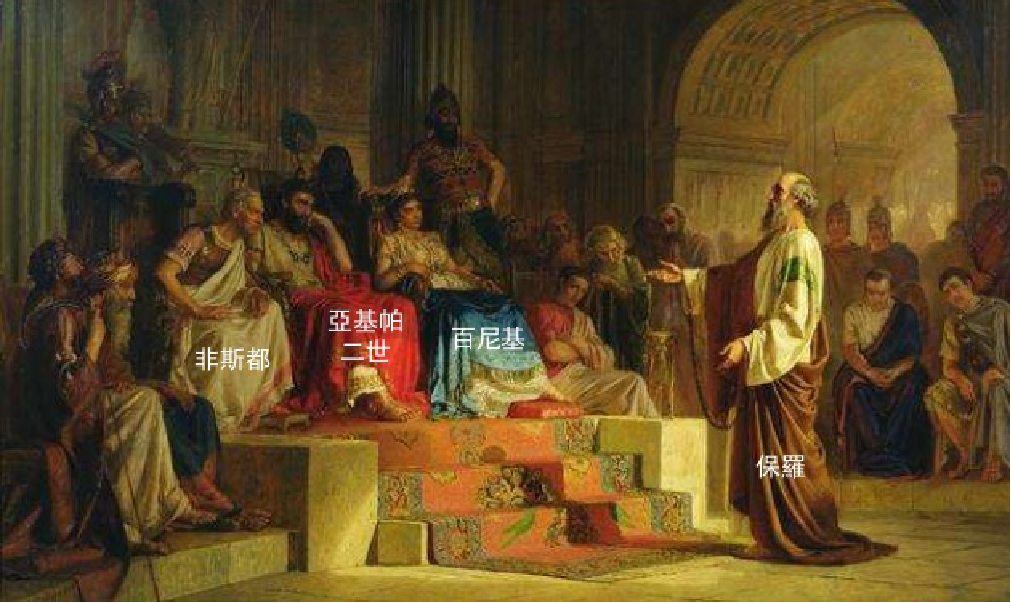 结语
1.	保罗见证了神的信实
2.	保罗没有错过传福音与见证主的机会
3.	预备好你的见证可以随时分享
4.	保罗的使命感, 使他毫无畏惧
	保罗超越自己的安危, 把这场景看成 
	“罗马官员布道会”! 	明知言者有意, 听者无心,
	仍忠心传讲, 以完成主的托付.
	可惜, 亚基帕王“差点被说服”! (Almost persuaded!)
	今天有没有人是 almost persuaded?
结语
1.	保罗见证了神的信实
2.	保罗没有错过传福音与见证主的机会
3.	预备好你的见证可以随时分享
4.	保罗的使命感, 使他毫无畏惧
5.	福音的中心就是耶稣的复活
	若要瓦解基督的信仰, 	只要证明耶稣没有复活.
	若要证明耶稣没有复活, 	只要搬出耶稣的尸体来!
结语
6.	保罗为何要上告该撒?
	非斯都正在为这个案子发愁.
	“亚基帕又对非斯都说, 这人若没有上	告于该撒,
	就可以释放了.” (v.26:32)
	上告却不知保罗何罪之有? (v.25:26-27)
	保罗若撤诉就会被释放, 皆大欢喜! 何苦自找麻烦? 
	为要完成主的托付! 
	‘放心吧! 你怎样在耶路撒冷为我作见证, 也必怎样
	在罗马为我作见证.’” (徒23:11)
“当夜, 主站在保罗旁边, 说:
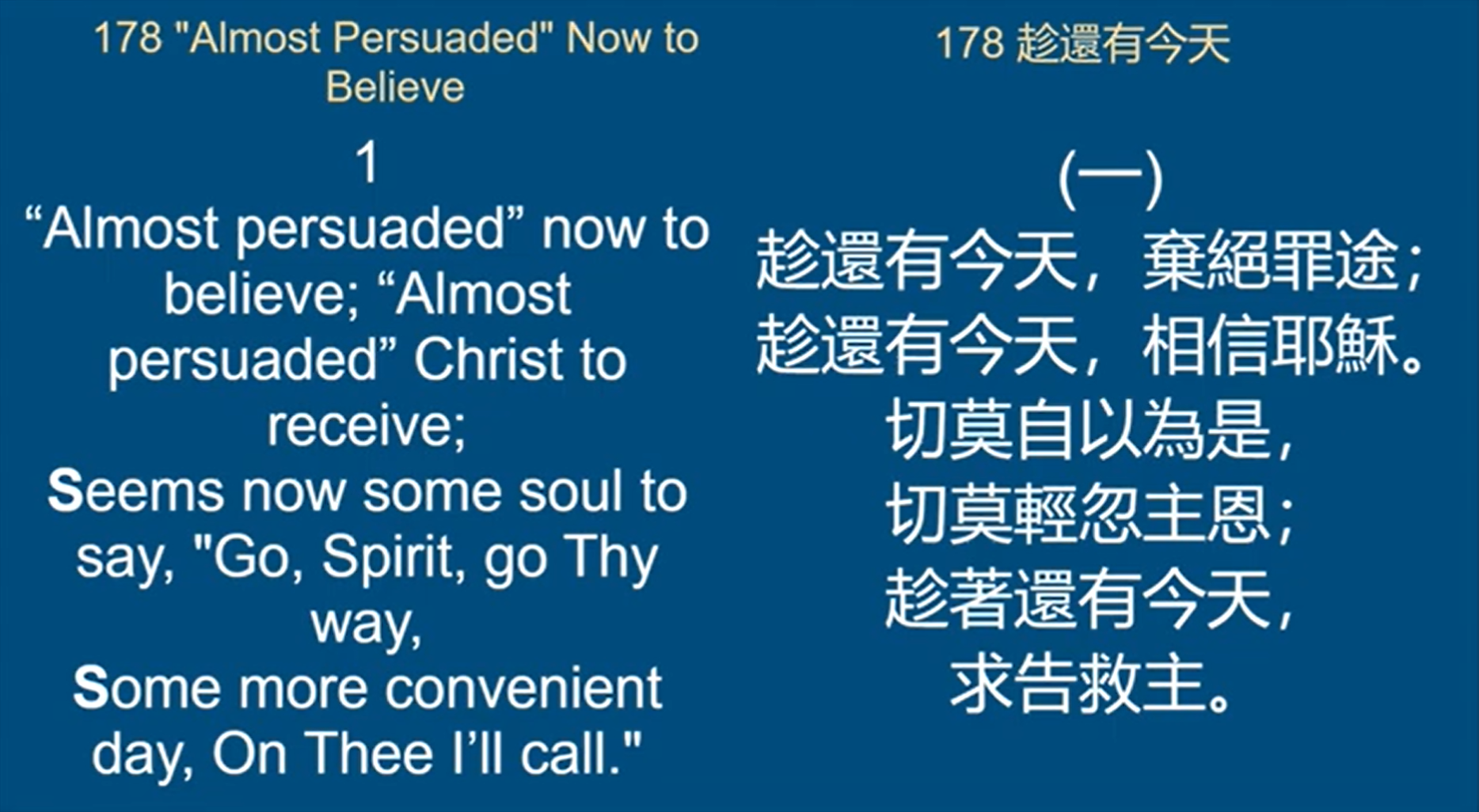 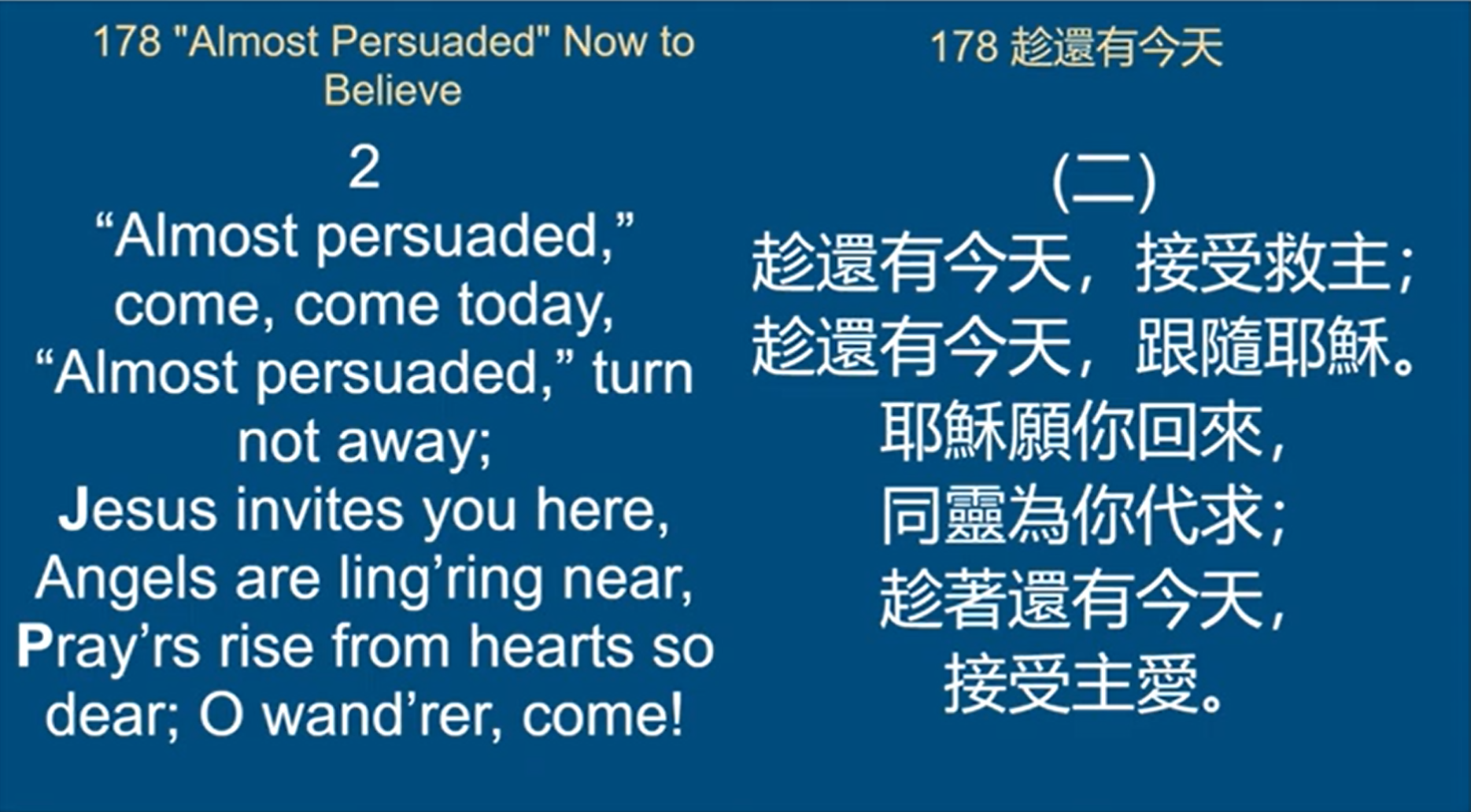 聖